Средне-Поволжское Управление Федеральной службы по экологическому, технологическому и атомному надзору
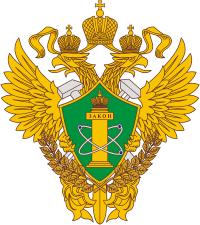 Самарский региональный отдел газового надзора, надзора за подъемными сооружениями и оборудованием, работающим под избыточным давлением
Докладчик: Горбунов Сергей Николаевич, 
Начальник Самарского регионального отдела газового надзора, надзора за подъемными сооружениями и оборудованием, работающим под избыточным давлением
Объекты космической инфраструктуры - 2	
 Объекты авиационной инфраструктуры	- 9	
 Объекты инфраструктуры железнодорожного транспорта общего пользования - 4	
 Метрополитены -1
 Опасные производственные объекты -940
 Металлургические объекты – 19
 Опасные объекты (лифты, эскалатор, платформы подъемники для инвалидов) - 7890
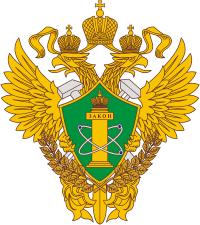 Результаты государственного надзора за грузоподъемными механизмами и подъемными сооружениями
На подконтрольной  отделу  территории  Самарской области  находятся опасные производственные объекты  и опасные объекты подъемных сооружений,  имеющие в своем составе 10429  технических устройств, из них
0
0
2
0
0
Количество аварий на подъемных сооружениях
2019
2020
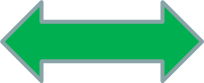 Авария автомобильного крана КС-45717К-3Р, зав.№ 0549, учетный №13408, год изготовления 2013 г.,  в организации ООО «Трансгруз»
Авария произошла на объекте строительства «Жилая застройка на пересечении проспекта К.Маркса и улицы Советской Армии в г.о. Самара» по адресу: проспект Карла Маркса. 
20 мая 2020 г в 13 часов 00 мин. местного времени на территории строительной площадки «Жилая застройка на пересечении проспекта К.Маркса и улицы Советской Армии в г.о. Самара» по адресу: проспект Карла Маркса, машинист автомобильного крана Перякин И.И. получил от инженера-механика ООО «Моно-каркас» Алешкевича Ю.В. задание на перемещение бетонных блоков (противовесов башенного крана) с целью освобождения строительной площадки.
В процессе работы крановщик и стропальщик последовательно переместили шесть блоков-противовесов весом 5,5 т. каждый. Потом  приступили  к подъёму и перемещению  последнего бетонного блока (противовеса башенного крана)  весом 7 т. Длина стрелы крана по данным регистратора параметров составляла 20,04 м, вылет 11 м.  После подъема груза на высоту около 3,5 м от земли машинист крана Перякин И.И. начал производить поворот платформы влево. В момент, когда угол поворота платформы составил около 90 градусов к оси автомобиля,  произошло опрокидывание крана на левый бок. 
В результате аварии никто из работников и третьих лиц не пострадал.
Технические причины.
Авария произошла в результате нарушения машинистом автомобильного крана Перякиным И.И. требований руководства по эксплуатации автомобильного крана КС-45717К-3Р и не выполнения требований производственной инструкции машиниста автомобильного крана, а именно:
1. Подъем и перемещение груза, вес которого превышает допустимый. В данном случае при  вылете 11 м и длине стрелы 20,04м. согласно грузовой характеристике крана  перегруз составил 140%.
2.  Работа с неисправным  датчиком  усилия, что привело к не отключению крана в момент перегруза.
Организационные причины.
1. Неудовлетворительная организация осуществления производственного контроля за безопасной эксплуатацией крана. Безопасная эксплуатация крана не обеспечивается строгим выполнением работодателями, специалистами и обслуживающим краны персоналом требований правил безопасности, должностных и производственных инструкций.
Специалист ответственный за осуществление производственного контроля с применением подъемных сооружений ООО «ТРАНСГРУЗ», не обеспечил должного надзора за техническим состоянием и безопасной эксплуатацией подъемных сооружений.
Авария на лифте в приемном покое Нефтегорской ЦРБ, первый этаж. Лифт тип Б-5, изготовлен в 1973 году, завод-изготовитель «Ленинградский государственный центральный ремонтно-механический завод», зав.№17289
Авария произошла 26.02.2020 с причинением вреда жизни, здоровью гражданке Вахминцевой Нине Владимировне.
Пострадавшая пожилая женщина поступила в ГБУЗ СО «Нефтегорская ЦРБ» утром 26.02.2020 на стационар в хирургию.
Пострадавшая самостоятельно открыла двери шахты лифта на первом этаже приемного покоя и упала в шахту лифта.
Двери шахты лифта на первом этаже приемного покоя Нефтегорской ЦРБ
Согласно заключения по результатам обследования больничного лифта, выполненное Испытательным центром общество с ограниченной ответственностью инженерный центр «ЭКСПЕРТЛИФТ»
                В результате обследования установлено:
1. Лифт не соответствует общим требованиям безопасности, установленным Приложением ТР ТС 011/2011 «Безопасность лифтов» и (с учетом назначения лифта) специальным требованиям безопасности, установленным разделам установленным Приложением 1 ТР ТС 011/2011 «Безопасность лифтов».
2. На основании технического состояния оборудования и металлоконструкций не допускается возможность использования лифта по назначению.
Техническое состояние оборудования и металлоконструкций не допускает возможность использования лифта по назначению.
Технические причины аварии лифта.
Возможной причиной открытия двери шахты лифта на первом этаже, при отсутствии кабины на этаже, явилось не прикрытие правой створки двери шахты при заклинивании двери (ввиду большого износа петель) или попадание небольшого постороннего предмета между порогом и дверью шахты, при этом, сложилась ситуация при которой блокировочные контакты электрического устройства безопасности контролирующие закрывание дверей шахты замкнулись.  Далее при закрывании створок дверей кабины и нажатии кнопки приказа сработала электромеханическая отводка, освобождающая механизм запирания механического замка, однако механический замок не запер дверь (его флажок не попал в ответный паз в створке дверей шахты), а его блокировочный контакт электрического устройства безопасности контролирующий запирание механического замка (принудительно замкнутый), позволил перейти лифту в нормальную работу и лифт отправился на другой этаж.
Блокировочный контакт электрического устройства безопасности контролирующий запирание механического замка (принудительно замкнутый)
Организационные причины аварии
Владелец объекта ГБУЗ СО «Нефтегорская ЦРБ» на момент аварии не обеспечил осуществление работ по  эксплуатации, в том числе обслуживанию и ремонту, больничного лифта самостоятельно, либо на основании соответствующего договора со специализированной организацией.
Не назначены распорядительным актом из числа квалифицированного персонала: лицо, ответственное за организацию обслуживания и ремонта лифта, электромеханики по лифтам; 
Не выполнены мероприятия по устранению нарушений и неисправностей, выявленных при проведении обследования в сроки, указанные в заключении по результатам обследования специализированной организации.
Лица, ответственные за причиненный потерпевшим вред:
ГБУЗ СО «Нефтегорская ЦРБ» (ИНН 6377004698) допущены следующие действия (бездействие):
- Не организовано безопасное использование и содержание объекта, а именно соблюдение требований технических регламентов Таможенного союза "Безопасность лифтов" и "О безопасности машин и оборудования«.
 - Владелец объекта на момент аварии не обеспечил осуществление работ по  эксплуатации, в том числе обслуживанию и ремонту, больничного лифта, самостоятельно либо на основании соответствующего договора со специализированной организацией. 
- Не реализовало меры по приостановлению использования больничного лифта в случае возникновения угрозы причинения вреда жизни, здоровью граждан, имуществу граждан и организаций при наличии нарушений.
Средне-Поволжское Управление Федеральной службы по экологическому, технологическому и атомному надзору
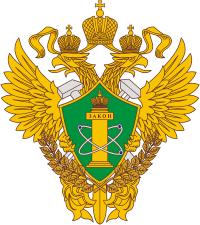 30 октября 2020 г.